Toward Efficient Strong Memory Model Support
for the Java Platform via Hybrid Synchronization
Aritra Sengupta, 
              	Man Cao, 
	  	Michael D. Bond
	  	and
              	Milind Kulkarni
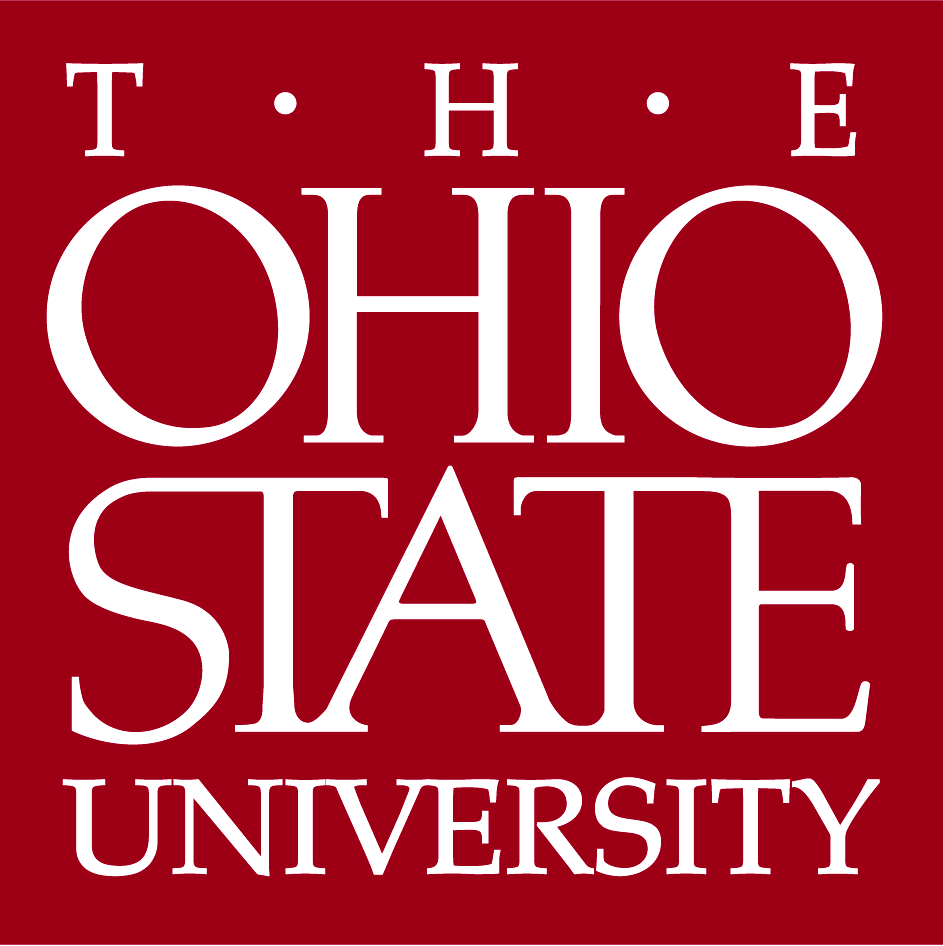 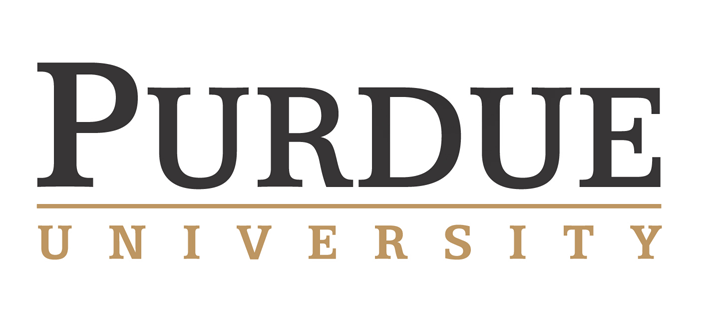 1
PPPJ 2015, Melbourne, Florida, USA
Programming Language Semantics?
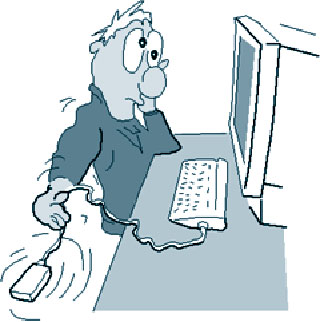 Data Races
Java provides weak semantics
2
[Speaker Notes: Data races are buggy and omni present]
Weak Semantics
A a = null;
boolean init = false;
T1
T2
a = new A();
init = true;
if (init)
          a.field++;
3
Weak Semantics
No data dependence
T1
T2
a = new A();

init = true;
if (init)

    a.field++;
4
Weak Semantics
A a = null;
boolean init = false;
T1
T2
a = new A();

init = true;
if (init)

          	 a.field++;
5
Weak Semantics
T1
T2
init = true;



a = new A();
if (init)
   a.field++;
6
Weak Semantics
Null dereference
T1
T2
init = true;



a = new A();
if (init)
   a.field++;
7
Java Memory Model
JMM (Manson et al., POPL, 2005) variant of DRF0 (Adve and Hill, ISCA, 1990)
Atomicity of synchronization-free regions for data-race-free programs
Data races: weak semantics
8
Need for Stronger Memory Models
“The inability to define reasonable semantics for programs with data races is not just a theoretical shortcoming, but a fundamental hole in the foundation of our languages and systems…”

Give better semantics to programs with data races
Stronger memory models
			– Adve and Boehm, CACM, 2010
9
Memory Models: Run-time cost vs Strength
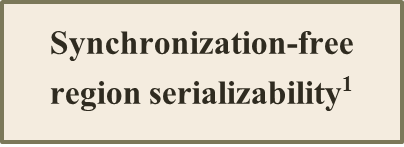 Synchronization-free region serializability1
Run-time cost
Statically Bounded Region Serializability
SC
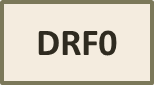 DRF0
10
Strength
1. Ouyang et al. ... and region serializability for all. In HotPar, 2013.
Memory Models: Run-time cost vs Strength
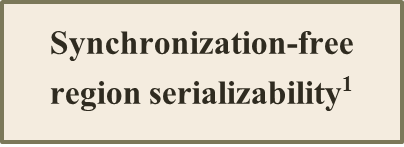 Synchronization-free region serializability
Run-time cost
Statically Bounded Region Serializability2
SC
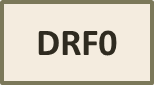 DRF0
11
Strength
2. Sengupta et al. Hybrid Static-Dynamic Analysis for Statically Bounded Region Serializability. ASPLOS, 2015.
Statically Bounded Region Serializability (SBRS)
Compiler demarcated regions execute atomically
Execution is an interleaving of these regions

– Sengupta et al., ASPLOS, 2015
12
Statically Bounded Region Serializability (SBRS)
Synchronization operations
Method calls
Loop backedges
acq(lock)
methodCall()
13
rel(lock)
Statically Bounded Region Serializability (SBRS)
acq(lock)
methodCall()
14
rel(lock)
Statically Bounded Region Serializability (SBRS)
Loop
backedges
Statically and dynamically bounded
15
Overview
16
Enforcement of SBRS
Prevent two concurrent accesses to the same memory location where one is a write
17
Enforcement of SBRS
Prevent regions that have races from running concurrently!
Prevent two concurrent accesses to the same memory location where one is a write
18
Enforcement of SBRS
19
Enforcement of SBRS
Precise object locks: dynamic locks
20
Enforcement of SBRS
Region level locks: statically chosen for an access site
21
22
[Speaker Notes: Calling as EnfoRSer-D to distinguish it from EnfoRSer-S and EnfoRSer-H]
SBRS  with Dynamic Locks
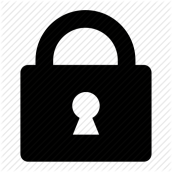 Y = 




= X




Z =
Dynamic per-access locks
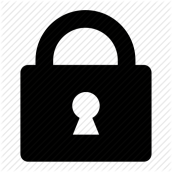 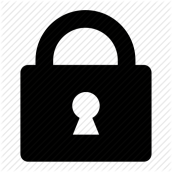 23
SBRS  with Dynamic Locks
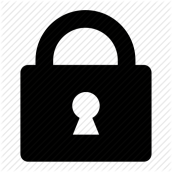 Y = 




= X




Z =
Program access
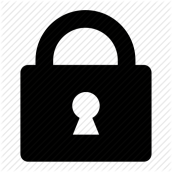 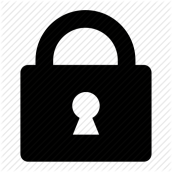 24
SBRS  with Dynamic Locks
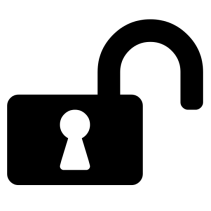 Y = 




= X




Z =
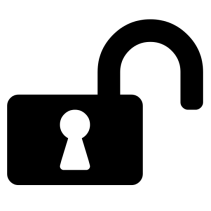 Ownership transferred
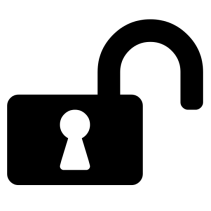 25
SBRS  with Dynamic Locks
Dynamic locks: precise location, hence no reasoning about races statically!
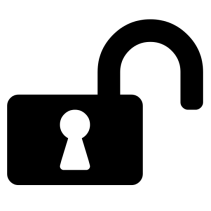 Y = 




= X




Z =
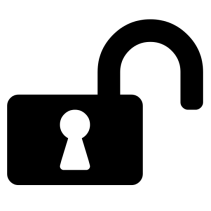 Ownership transferred
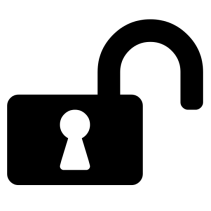 26
[Speaker Notes: No need to reason about races statically]
SBRS  with Dynamic Locks
Precise conflict detection- efficient for high-conflicting regions

High instrumentation
cost at each access

   High overhead for low-conflicting programs
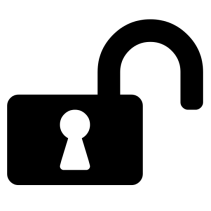 Y = 




= X




Z =
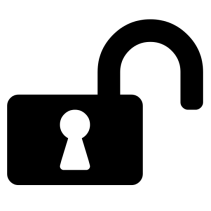 Ownership transferred
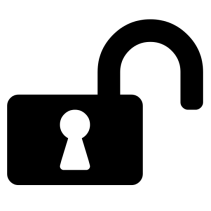 27
Experimental Methodology
Benchmarks
DaCapo 2006, 9.12-bach
Fixed-workload versions of SPECjbb2000 and SPECjbb2005
Platform
Intel Xeon system: 32 cores
28
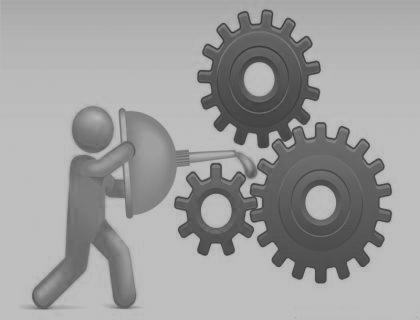 Implementation and Evaluation
Developed in Jikes RVM 3.1.3
Code publicly available on Jikes RVM Research Archive
29
Run-time Performance
30
Run-time Performance
27% overhead on average
31
Run-time Performance
Precise conflict detection but high instrumentation overhead!

Complex compiler transformations (additional code)
Can we do better?
32
EnfoRSer with Static Locks
33
34
SBRS  with  Locks on Static Sites
Static locks: racy sites protected by same lock
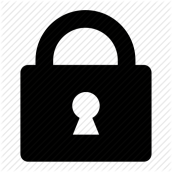 L0
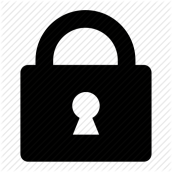 L1
Static Region Locks
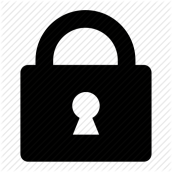 L2
Y = 

= X

Z =
35
SBRS  with  Locks on Static Sites
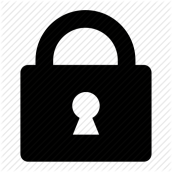 L0
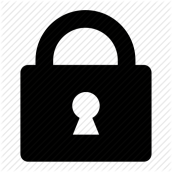 L1
All locks acquired before access
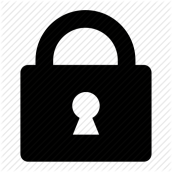 L2
Y = 

= X

Z =
36
SBRS  with  Locks on Static Sites
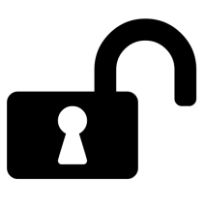 L0
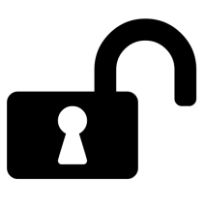 L1
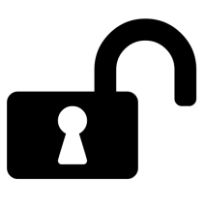 L2
Ownership transferred
Y = 

= X

Z =
37
SBRS  with  Locks on Static Sites
Imprecise and does not lower instrumentation overhead!
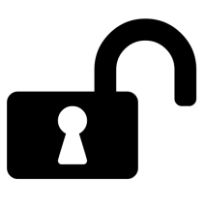 L0
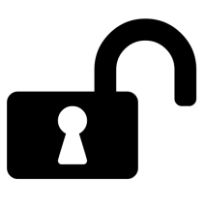 L1
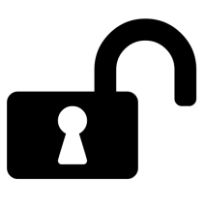 L2
Ownership transferred
Y = 

= X

Z =
38
SBRS  with  Locks on Static Sites
Coarsened single lock
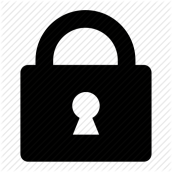 L012
Y = 

= X

Z =
39
SBRS  with  Locks on Static Sites
Low instrumentation overhead

Imprecise conflict 
detection
Coarsened single lock
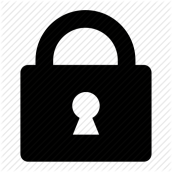 L012
Y = 

= X

Z =
40
EnfoRSer-S
R1                                  R2                               R3                         R4
s5
s7
s2
s0
s8
s3
s1
s4
s6
41
[Speaker Notes: Imprecise transitive relation]
EnfoRSer-S
R1                                  R2                               R3                         R4
s5
s7
s2
s0
s8
s3
s1
s4
s6
42
[Speaker Notes: Imprecise transitive relation]
EnfoRSer-S
R1                                  R2                               R3                         R4
s5
s7
s2
s0
s8
s3
s1
s4
s6
RACE
43
[Speaker Notes: Imprecise transitive relation]
EnfoRSer-S
R1                                  R2                               R3                         R4
s5
s7
s2
s0
s8
s3
s1
s4
s6
RACE
Naik et al.’s 2006 race detection algorithm, Chord
44
[Speaker Notes: Imprecise transitive relation]
EnfoRSer-S
R1                                  R2                               R3                         R4
L3
s5
s7
s2
s0
s8
s3
L2
s1
s4
s6
L4
L0
L1
45
[Speaker Notes: Imprecise transitive relation]
EnfoRSer-S
R1                                  R2                               R3                         R4
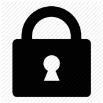 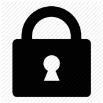 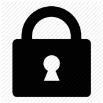 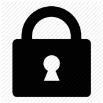 L0
L3
L0
L1
s7
s5
s0
s2
s8
s3
s1
s4
s6
46
EnfoRSer-S
R1                                  R2                               R3                         R4
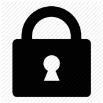 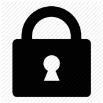 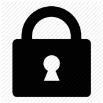 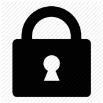 L0
L3
L0
L1
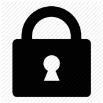 L1
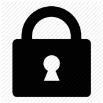 L1
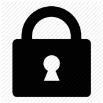 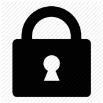 L4
L2
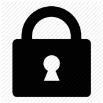 L2
s5
s7
s0
s2
s8
s3
s1
s4
s6
47
EnfoRSer-S
R1                                  R2                               R3                         R4
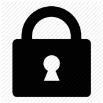 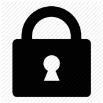 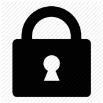 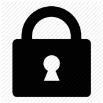 L0
L3
L0
L1
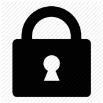 L1
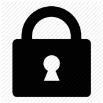 L1
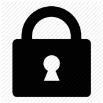 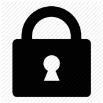 L4
L2
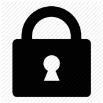 L2
s5
s7
s0
Does not reduce instrumentation overhead!
s2
s8
s3
s1
s4
s6
48
EnfoRSer-S
R1                                  R2                               R3                         R4
s5
s7
s2
s0
s8
s3
s1
s4
s6
49
[Speaker Notes: Imprecise transitive relation]
EnfoRSer-S
R1                                  R2                               R3                         R4
s5
s7
s2
s0
s8
s3
s1
s4
s6
50
[Speaker Notes: Imprecise transitive relation]
EnfoRSer-S
R1                                  R2                               R3                         R4
s5
s7
s2
s0
s8
s3
s1
s4
s6
51
L0
L1
[Speaker Notes: Imprecise transitive relation]
EnfoRSer-S
R1                                  R2                               R3                         R4
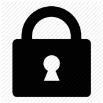 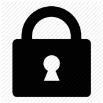 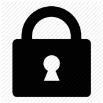 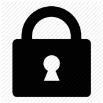 L0
L1
L0
L0
s5
s7
s2
s0
s8
s3
s1
s4
s6
52
[Speaker Notes: Imprecise transitive relation]
EnfoRSer-S
R1                                  R2                               R3                         R4
Reduces instrumentation overhead
Increases contention
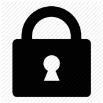 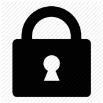 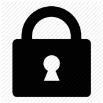 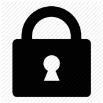 L0
L1
L0
L0
s5
s7
s2
s0
s8
s3
s1
s4
s6
53
[Speaker Notes: Imprecise transitive relation]
Run-time Performance
54
Run-time Performance
2600% overhead on average
55
Run-time Performance
2600% overhead on average
EnfoRSer-S performs better
56
Hybridizing Locks
57
58
Run-time Performance
26% overhead on average
59
Run-time Performance
Provides nearly the best of either approaches!
63% reduction in overhead
60
Run-time Performance
49% reduction in lock acquires and not increasing contention!
87% reduction in overhead
61
Run-time Performance
49% reduction in lock acquires
Dramatically improves on both when hybridization helps!
87% reduction in overhead
62
Hybridizing Locks
63
EnfoRSer-H
64
Two-iteration Methodology
65
Assignment Algorithm
66
Compute initial cost
Profiled data
Change a static lock to dynamic lock
Change all its racing sites to dynamic locks
Profiled data
Recompute cost
Yes
current cost < previous cost
Retain state
No
Revert to previous state
67
Assignment Algorithm
R1                                  R2                               R3                         R4
s7
s4
s2
s0
s8
s5
s3
s1
s6
s9
68
Assignment Algorithm
R1                                  R2                               R3                         R4
s7
s4
s2
s0
s8
s5
s3
s1
s6
s9
Conflicts on each site
Lock acquires on each site
69
Assignment Algorithm
R1                                  R2                               R3                         R4
s7
s4
s2
s0
s8
s5
s3
s1
s6
s9
70
Assignment Algorithm
R1                                  R2                               R3                         R4
s7
s4
s2
s0
s8
s5
s3
s1
s6
s9
71
Assignment Algorithm
R1                                  R2                               R3                         R4
s7
s4
s2
s0
s8
s5
s3
s1
s6
s9
If (current cost < previous cost)
 // retain state
72
Assignment Algorithm
R1                                  R2                               R3                         R4
s7
s4
s2
s0
s8
s5
s3
s1
s6
s9
Switch on next site
73
Assignment Algorithm
R1                                  R2                               R3                         R4
s7
s4
s2
s0
s8
s5
s3
s1
s6
s9
74
Assignment Algorithm
R1                                  R2                               R3                         R4
s7
s4
s2
s0
s8
s5
s3
s1
s6
s9
If (current cost < previous cost)
 // retain state
75
Assignment Algorithm
R1                                  R2                               R3                         R4
s7
s4
s2
s0
s8
s5
s3
s1
s6
s9
Switch on next site
76
Assignment Algorithm
R1                                  R2                               R3                         R4
s7
s4
s2
s0
s8
s5
s3
s1
s6
s9
77
current cost > previous cost
 // revert state
Assignment Algorithm
R1                                  R2                               R3                         R4
s7
s4
s2
s0
s8
s5
s3
s1
s6
s9
78
Assignment Algorithm
R1                                  R2                               R3                         R4
s7
s4
s2
s0
s8
s5
s3
s1
s6
s9
s1, s9
79
Assignment Algorithm
R1                                  R2                               R3                         R4
s7
s4
s2
s0
s8
s5
s3
s1
s6
s9
Final State!
80
Lock Assignment
R1                                  R2                               R3                            R4
s7
s4
s2
s0
s5
s8
s1
s3
s9
s6
L1
81
Lock Assignment
R1                                  R2                               R3                            R4
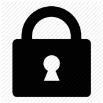 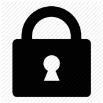 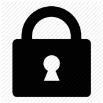 L1
L1
L1
s7
s4
s2
s0
s5
s8
s1
s3
s9
s6
L1
82
Lock Assignment
R1                                  R2                               R3                            R4
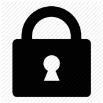 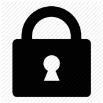 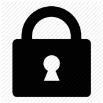 L1
L1
L1
s7
s4
s2
s0
s5
s8
s1
s3
s9
s6
L1
83
Lock Assignment
R1                                  R2                               R3                            R4
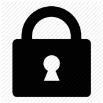 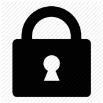 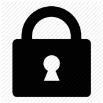 L1
L1
L1
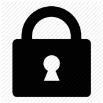 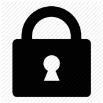 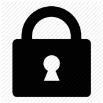 s4
s7
s2
s0
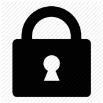 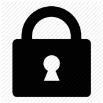 s5
s8
s1
s3
s9
s6
84
Lock Assignment
R1                                  R2                               R3                            R4
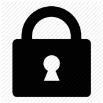 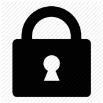 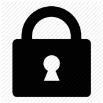 L1
L1
L1
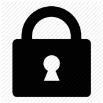 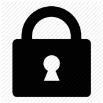 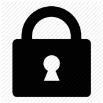 s4
s7
s2
s0
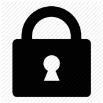 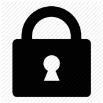 s5
s8
s1
s3
s9
s6
Per-object locks and transformations
85
Related Work
Use of static locks
Chimera, Lee et al., PLDI 2012
Use of static analysis
Static Conflict Analysis for Multi-Threaded Object-Oriented Programs, Von Praun and Gross, PLDI, 2003.
Goldilocks, Elmas et al., PLDI 2007.
Red Card, Flanagan and Freund, ECOOP 2013
Hybridizing locks
Hybrid Tracking, Cao et al., WODET 2014
86
[Speaker Notes: Requires custom hardware support pop up]
Conclusion
87